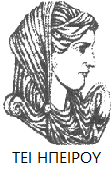 Ελληνική Δημοκρατία
Τεχνολογικό Εκπαιδευτικό Ίδρυμα Ηπείρου
Διεθνή Λογιστικά Πρότυπα
Η λογιστική της χρηματοδοτικής μίσθωσης σύμφωνα με το ελληνικό θεσμικό πλαίσιο και τα ΔΛΠ
Χύτης Ευάγγελος
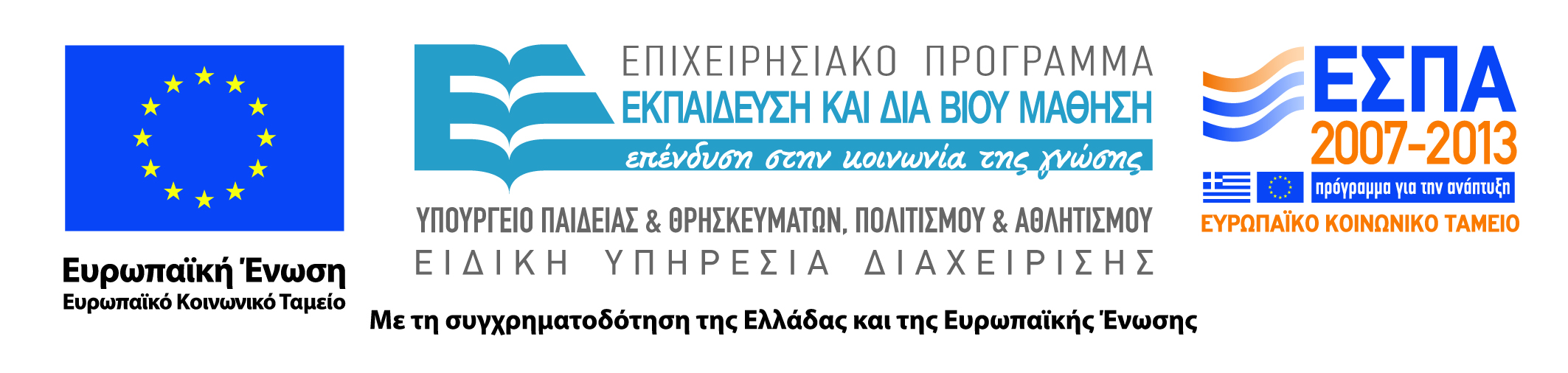 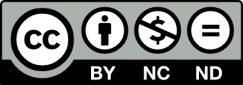 Ανοιχτά Ακαδημαϊκά Μαθήματα στο ΤΕΙ Ηπείρου
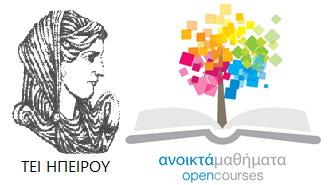 Λογιστικής και Χρηματοοικονομικής
Διεθνή Λογιστικά Πρότυπα
Ενότητα 3:Η λογιστική της χρηματοδοτικής μίσθωσης σύμφωνα με το ελληνικό θεσμικό πλαίσιο και τα ΔΛΠ
Χύτης Ευάγγελος
Πρέβεζα, 2015
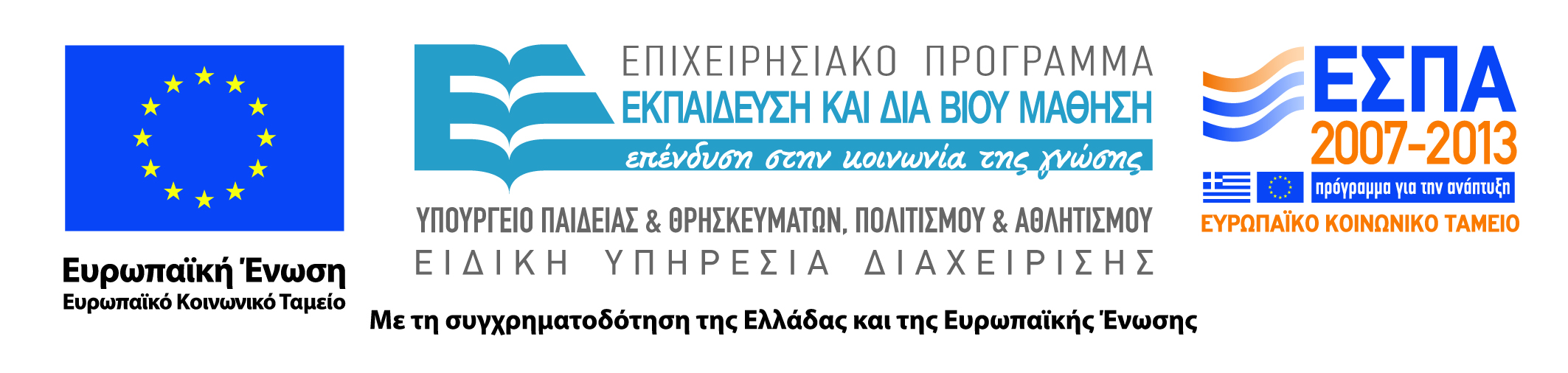 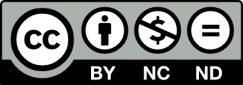 Άδειες Χρήσης
Το παρόν εκπαιδευτικό υλικό υπόκειται σε άδειες χρήσης Creative Commons. 
Για εκπαιδευτικό υλικό, όπως εικόνες, που υπόκειται σε άλλου τύπου άδειας χρήσης, η άδεια χρήσης αναφέρεται ρητώς.
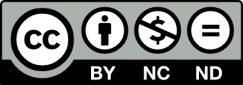 3
Χρηματοδότηση
Το έργο υλοποιείται στο πλαίσιο του Επιχειρησιακού Προγράμματος «Εκπαίδευση και Δια Βίου Μάθηση» και συγχρηματοδοτείται από την Ευρωπαϊκή Ένωση (Ευρωπαϊκό Κοινωνικό Ταμείο) και από εθνικούς πόρους.
Το έργο «Ανοικτά Ακαδημαϊκά Μαθήματα στο TEI Ηπείρου» έχει χρηματοδοτήσει μόνο τη αναδιαμόρφωση του εκπαιδευτικού υλικού.
Το παρόν εκπαιδευτικό υλικό έχει αναπτυχθεί στα πλαίσια του εκπαιδευτικού έργου του διδάσκοντα.
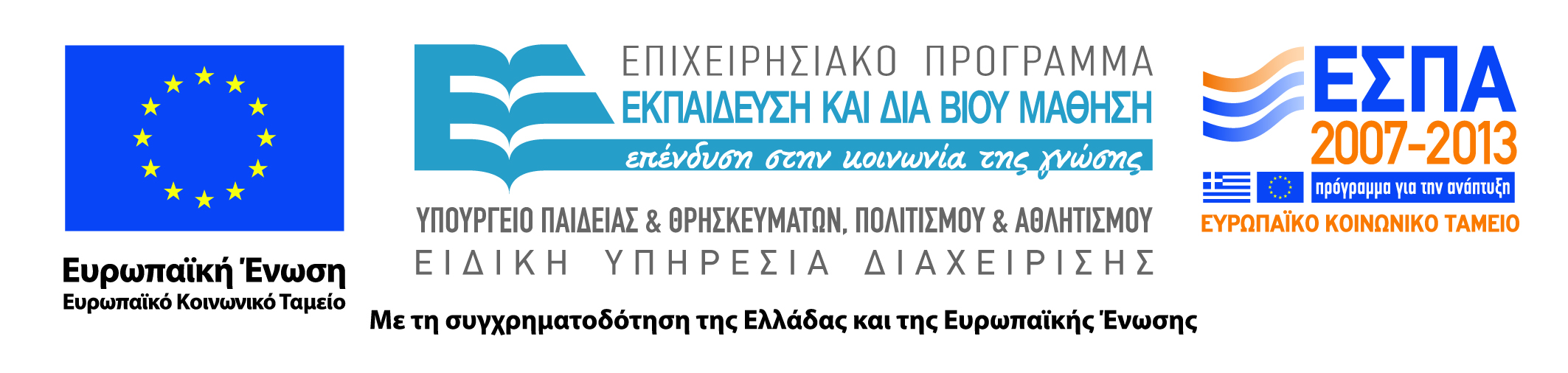 Σκοποί  ενότητας
Σκοπός της ενότητας αυτής είναι να κατανοήσουμε την διαφορά καταχώρισης στις οικονομικές καταστάσεις σύμφωνα με τα ΔΛΠ και τα ΕΛΠ της χρηματοδοτικής μίσθωσης από την πλευρά του μισθωτή αλλά και από την πλευρά του εκμισθωτή.
5
Η λογιστική της χρηματοδοτικής μίσθωσης σύμφωνα με το ελληνικό θεσμικό πλαίσιο και τα ΔΛΠ
Η λογιστική της χρηματοδοτικής μίσθωσης σύμφωνα με το ελληνικό πλαίσιο:
Ο λογιστικός χειρισμός των χρηματοδοτικών μισθώσεων στις οικονομικές καταστάσεις :
Του μισθωτή
6
Η λογιστική της χρηματοδοτικής μίσθωσης σύμφωνα με το ελληνικό θεσμικό πλαίσιο και τα ΔΛΠ
Του εκμισθωτή
7
Η λογιστική της χρηματοδοτικής μίσθωσης σύμφωνα με το ελληνικό θεσμικό πλαίσιο και τα ΔΛΠ
Η λογιστική της χρηματοδοτικής μίσθωσης σύμφωνα με το ΔΛΠ 17
Σκοπός του ΔΛΠ 17 είναι να περιγράψει τις κατάλληλες  λογιστικές μεθόδους για χρηματοδοτικές και λειτουργικές δαπάνες από άποψη μισθωτή και εκμισθωτή

Αναθεωρήθηκε το 2003 από το Συμβούλιο Διεθνών Λογιστικών Προτύπων (I.A.S.B.)

Εφαρμόστηκε στις οικονομικές καταστάσεις που ξεκινούν από 1η Ιανουαρίου 2005

Εφαρμόζονται σε συμφωνίες που μεταβιβάζουν το δικαίωμα χρήσης περιουσιακών στοιχείων
8
Η λογιστική της χρηματοδοτικής μίσθωσης σύμφωνα με το ελληνικό θεσμικό πλαίσιο και τα ΔΛΠ
Ορισμοί που σχετίζονται με το ΔΛΠ
9
Η λογιστική της χρηματοδοτικής μίσθωσης σύμφωνα με το ελληνικό θεσμικό πλαίσιο και τα ΔΛΠ
Λογιστικός χειρισμός των χρηματοδοτικών μισθώσεων στις οικονομικές καταστάσεις:
Α. του μισθωτή
10
Η λογιστική της χρηματοδοτικής μίσθωσης σύμφωνα με το ελληνικό θεσμικό πλαίσιο και τα ΔΛΠ
Β. του εκμισθωτή
11
Βιβλιογραφία
Φίλος Ιωάννης, Αποστόλου Απόστολος (2010): Διεθνή Λογιστικά Πρότυπα – θεωρητική προσέγγιση και εφαρμογές μετατροπής, Εκδόσεις Κλειδάριθμος.
Σακέλλης Ι. Εμμανουήλ (2005), Σύνταξη των Οικονομικών Καταστάσεων που προβλέπουν τα Διεθνή Λογιστικά Πρότυπα με βάση το Ελληνικό Γενικό Λογιστικό Σχέδιο, Εκδόσεις Σακέλλη.
Πρωτοψάλτης Γ. Νικόλαος & Βρουστούρης Κ. Παναγιώτης (2002), Διεθνή Λογιστικά Πρότυπα και Διερμηνείες: Πρακτική Ανάλυση και Ερμηνεία με Λογιστικά Παραδείγματα Εφαρμογής, Εκδόσεις Σταμούλη.
Βλάχος Χρίστος - Λουκάς Λουκά (2007), Διεθνή Λογιστικά Πρότυπα 2007, Δ' Έκδοση, Εκδόσεις Globaltraining.
Σημείωμα Αναφοράς
Χύτης Ε. (2015) Διεθνή Λογιστικά Πρότυπα. ΤΕΙ Ηπείρου. Διαθέσιμο από:
http://oc-web.ioa.teiep.gr/OpenClass/courses/LOGO125/
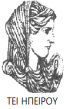 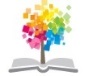 13
ΔΙΑΤΑΡΑΧΕΣ ΦΩΝΗΣ, Ενότητα 0, ΤΜΗΜΑ ΛΟΓΟΘΕΡΑΠΕΙΑΣ, ΤΕΙ ΗΠΕΙΡΟΥ - Ανοιχτά Ακαδημαϊκά Μαθήματα στο ΤΕΙ Ηπείρου
Σημείωμα Αδειοδότησης
Το παρόν υλικό διατίθεται με τους όρους της άδειας χρήσης Creative Commons Αναφορά Δημιουργού-Μη Εμπορική Χρήση-Όχι Παράγωγα Έργα 4.0 Διεθνές [1] ή μεταγενέστερη. Εξαιρούνται τα αυτοτελή έργα τρίτων π.χ. φωτογραφίες, Διαγράμματα κ.λ.π., τα οποία εμπεριέχονται σε αυτό και τα οποία αναφέρονται μαζί με τους όρους χρήσης τους στο «Σημείωμα Χρήσης Έργων Τρίτων».
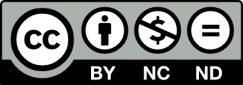 Ο δικαιούχος μπορεί να παρέχει στον αδειοδόχο ξεχωριστή άδεια να  χρησιμοποιεί το έργο για εμπορική χρήση, εφόσον αυτό του  ζητηθεί.
[1]
http://creativecommons.org/licenses/by-nc-nd/4.0/deed.el
Τέλος Ενότητας
Επεξεργασία: Βαφειάδης Νικόλαος
Πρέβεζα, 2015
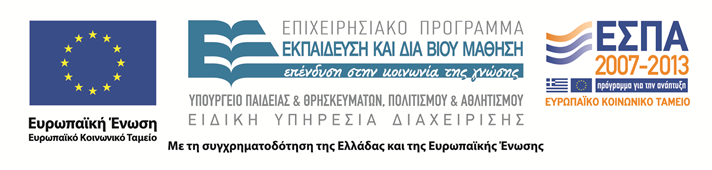 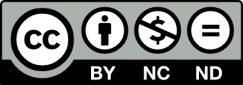 Σημειώματα
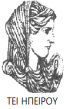 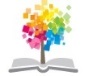 16
ΔΙΑΤΑΡΑΧΕΣ ΦΩΝΗΣ, Ενότητα 0, ΤΜΗΜΑ ΛΟΓΟΘΕΡΑΠΕΙΑΣ, ΤΕΙ ΗΠΕΙΡΟΥ - Ανοιχτά Ακαδημαϊκά Μαθήματα στο ΤΕΙ Ηπείρου
Διατήρηση Σημειωμάτων
Οποιαδήποτε  αναπαραγωγή ή διασκευή του υλικού θα πρέπει  να συμπεριλαμβάνει:

το Σημείωμα Αναφοράς
το  Σημείωμα Αδειοδότησης
τη Δήλωση Διατήρησης Σημειωμάτων
το Σημείωμα Χρήσης Έργων Τρίτων (εφόσον υπάρχει) 

μαζί με τους συνοδευόμενους υπερσυνδέσμους.
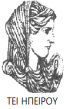 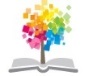 17
ΔΙΑΤΑΡΑΧΕΣ ΦΩΝΗΣ, Ενότητα 0, ΤΜΗΜΑ ΛΟΓΟΘΕΡΑΠΕΙΑΣ, ΤΕΙ ΗΠΕΙΡΟΥ - Ανοιχτά Ακαδημαϊκά Μαθήματα στο ΤΕΙ Ηπείρου
Τέλος Ενότητας
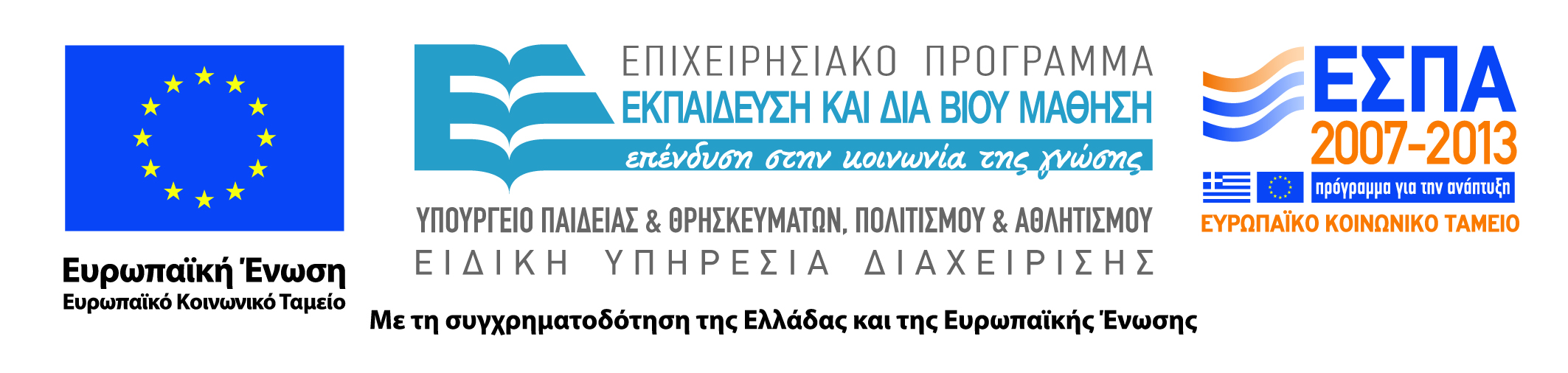 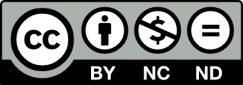